Zero Trust for the 
Real World
DON’T JUST DETECT ATTACKS — STOP THEM.
Presentor: Joseph Riddle (JoJo)
Senior Federal Solution Engineer
jriddle@xagegov.com

Sales Engagement: Kimberly Bandler
Regional Director- Defense Accounts
kbandler@xagegov.com
[Speaker Notes: Thanks for taking the time to meet with me and learn more about how Xage can help you modernize your cybersecurity program for Operations across OT, IT, and Cloud.]
Practical Zero Trust Approaches for Operations
Xage delivers multi-layer identity and access management, secure remote access, and zero trust data exchange across IT, OT, and the cloud; to include support to operations in DDIL environments.
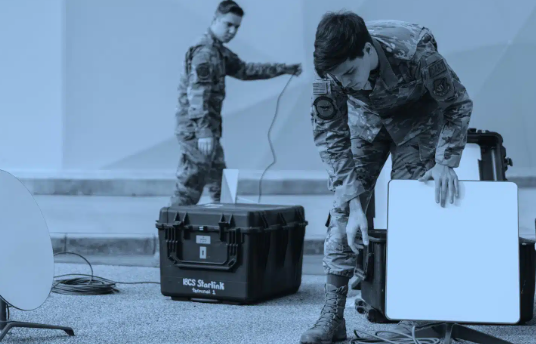 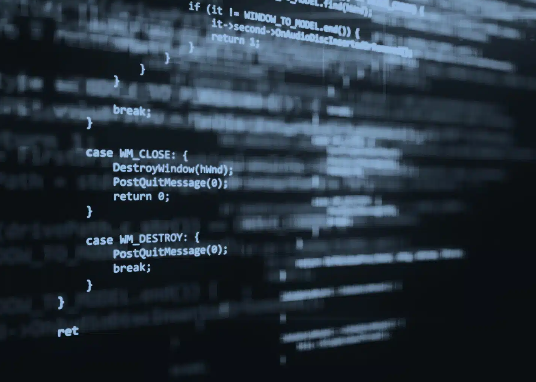 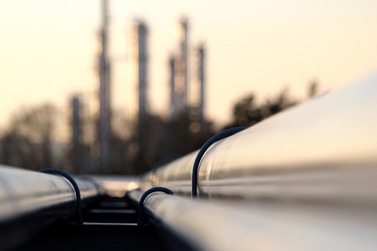 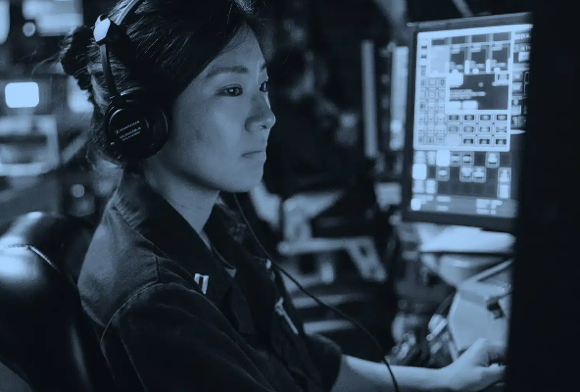 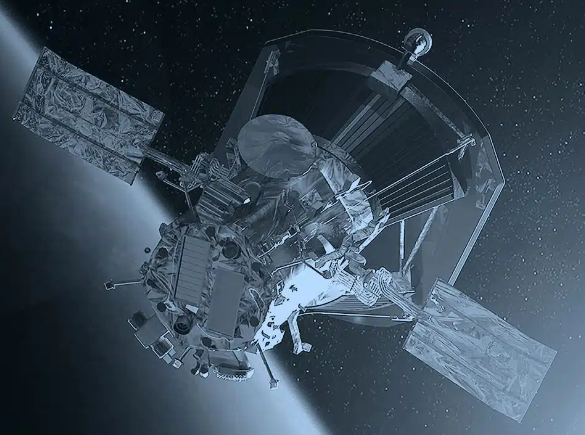 Mission Critical Infrastructure
(OT, ICS/SCADA)
Mission Sensors
DDIL Environments
Garrison Networks
Shared Mission Networks
Customers & Partners
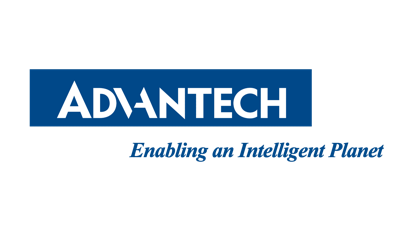 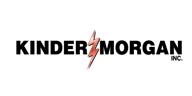 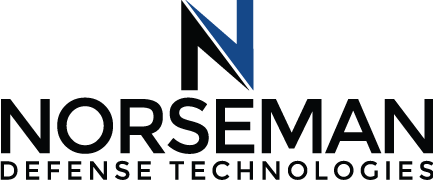 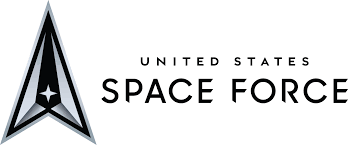 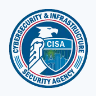 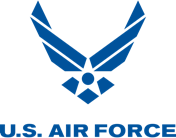 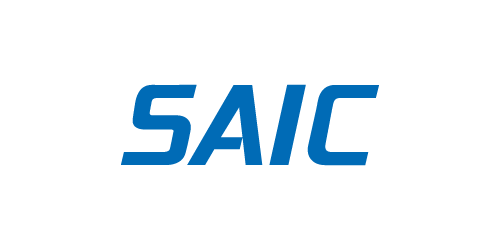 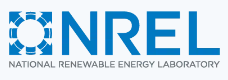 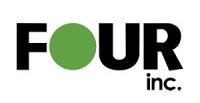 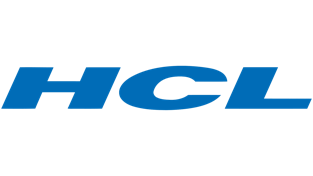 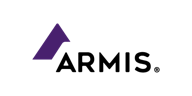 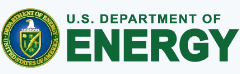 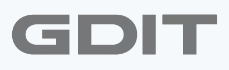 Awards & Recognition
Press Release
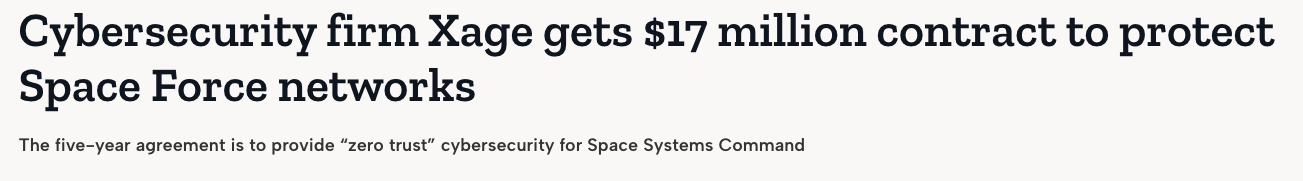 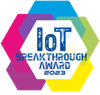 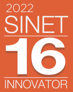 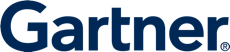 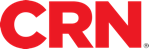 https://spacenews.com/cybersecurity-firm-xage-gets-17-million-contract-to-protect-space-force-networks/
SINET16 Innovator Award Winner 2022
IoT Breakthrough Award 2023
CPS Protection Platforms and ZTNA Market Guides 2023
10 Hottest IoT Startups of 2023
2
[Speaker Notes: Key Talking Points: 
Xage has innovated to bring Zero Trust solutions & services to Operational Enterprises across several sectors like energy, defense, utilities, manufacturing, and transportation. 
Xage delivers identity-based access management, remote access, and data security through a highly resilient, highly available cybersecurity mesh. 
Our capabilities bring preventive capabilities to critical infrastructure protection which has been lacking so far. 
Our sample customers include Kinder Morgan, Gerdau, US Space Force, and PETRONAS; our partners include SAIC, 1898 (Burns & McDonnell), and Armis. 
We have been recognized by Gartner as a key vendor in Cyber Physical Systems Protection Platforms, OT Security, Zero Trust Network Access (ZTNA) Market Guides; we have recently received several industry awards – e.g., SINET16 Innovator award which is voted by CISOs across several industries.]
ZT for the Distributed Edge – Decentralized Mesh Platform 
Identity-based Access Management, ZT Remote Access and ZT Data Security & Exchange
Software defined distributed mesh architecture
On-prem/BYOL ZT solution for IT, OT, and Cloud (multi-cloud)
Lightweight VM or container; resides on RedHat (STIG Compliant) 
No Agents, no VPN client, no changes to devices; deployed on current architecture (no “rip & replace”)

Single TAA compliant hardware compliance; only for key use cases: 
Machine to machine segmentation & control
Access control to IT/OT devices (when needed)
Fails open for use in mission critical operations

Centralized management, decentralized execution; can enforce/ extend policy in disconnected DDIL-type (Denied, Disrupted, Intermittent, and Limited) environments

Simplistic ZT fabric; eliminate VPN, minimize firewall configs, policy management does not require deep networking experience

20+ patents; blockchain-like ledger & Sharmir’s Secret Sharing
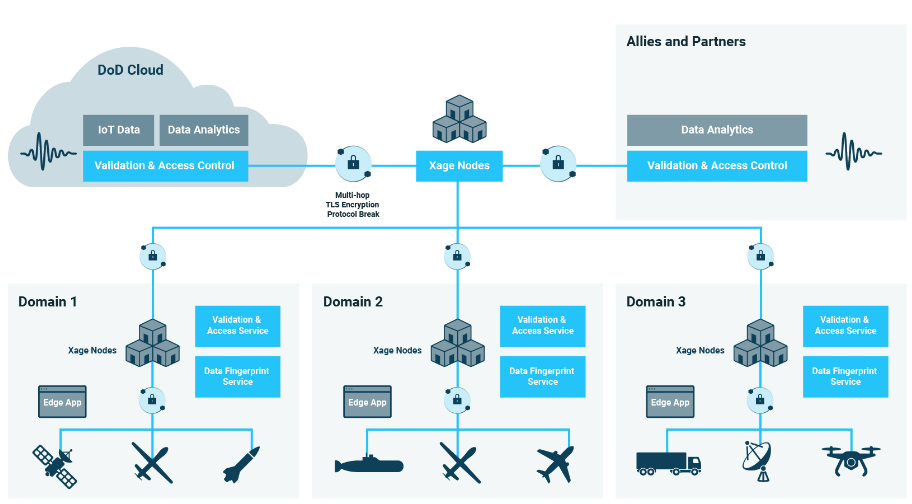 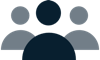 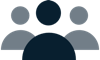 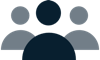 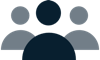 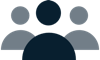 Highly available, highly resilient cyber security mesh
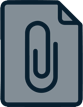 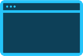 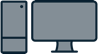 Certifications
Built-In Capabilities
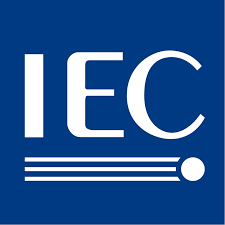 IEC 62443-4-1
Jan 2023
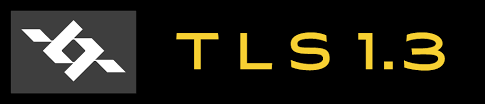 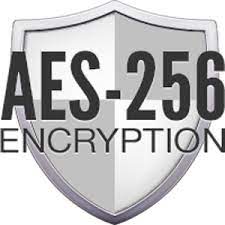 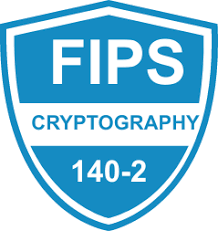 Certified
Sep 2023
3
Cybersecurity with Zero Trust; Modernize without Compromise:
A modern identify-centric approach must enable:
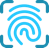 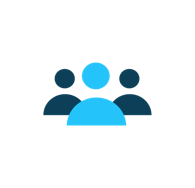 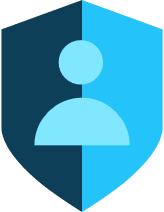 Identity-based Access Control
User
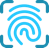 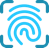 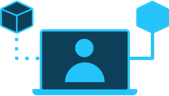 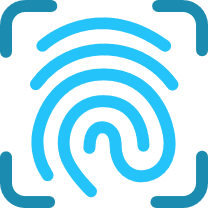 Least Privilege: Just Enough Access, Just in Time
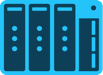 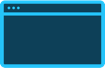 Traditional VPN & Jump Hosts
Identity
Holes in Firewall
Rip and Replace
Network 
Changes
Shared Credentials
Machine
App
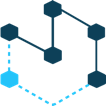 Agents
User-to-Machine and Machine-to-Machine Policy Enforcement
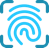 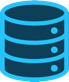 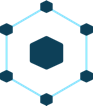 Data
Central Management, Distributed Enforcement
Deliver Cyber Hardening without:
Reduces complexity, accelerates cyber-hardening, protects existing legacy systems with no rip and replace; spans IT, OT, and cloud (multi-/hybrid cloud) to include operations in DDIL environments.
4
[Speaker Notes: Key Talking Points: 
To tackle some of the challenges we discussed earlier, one of the first steps is to modernize your access management as part of your Zero Trust journey. 
Identity is at the center of a zero trust strategy. Xage enables you to bring together identities of user, machine, app, and data in your environment to create and implement dynamic policies as opposed to being stuck with static & firewalls rules with a perimeter-based approach.
Zero trust principles are the key to enabling granular control of all access and every interaction throughout a modern organization with numerous sites.
A key part of this strategy is to reduce your attack surface and enact least privilege without slowing collaboration. 
We enable you to embrace AN IDENTITY-CENTRIC approach to modernize industrial cybersecurity WITHOUT DISRUPTING OPERATIONS]
Eliminate Disjointed Solutions for Operations
Xage Fabric Capabilities
Zero Trust Remote Access
Identity Based Access Management
Zero Trust Data Exchange
Secure cross-domain/cross-enclave data transfer with malware scanning

Granular validation and access control

Hash, sign, and encrypt data at source for any application, device, or protocol

Define policy centrally, enforce locally at sites

Assure data authenticity, integrity, and privacy across distributed sites/user sets
Deliver:
Identity-based access control per device & app

Multi-user session collaboration

Complete audit of all remote-access activity to include recording

Enforce least-privilege principles

Enable simple, just in time/just enough secure access
User-to-machine, user-to-application, and machine-to-machine control

Multifactor and multilayer authentication

Role-based access control per device & app

Privileged access management

Credential rotation

Identity-based segmentation
Eliminate:
Microsegmentation
PAM
Complex Firewall Rules
Switch ACLs
OT SRA
VPN + Jump Hosts
ZTNA
VDI
Data Diodes
Unidirectional Gateways
Network Data Encryptors
[Speaker Notes: Key Discussion Points: 
Xage is able to replace the functionality of products like VPNs & Jump Hosts, IT-centric ZTNA, PAM, and Data Diodes and provide better cybersecurity approach for Operations. 
If desired we could orchestrate across existing security solutions for your OT environment and replace some of these tools over a period of time. This will help to reduce complexity and improve your overall ROI. 
A fragmented, disjointed security toolset costs your team time, energy, and money, and leaves gaps in security that attackers can exploit. By reducing the number of tools you have to buy and manage, you reduce operational friction while increasing security.]
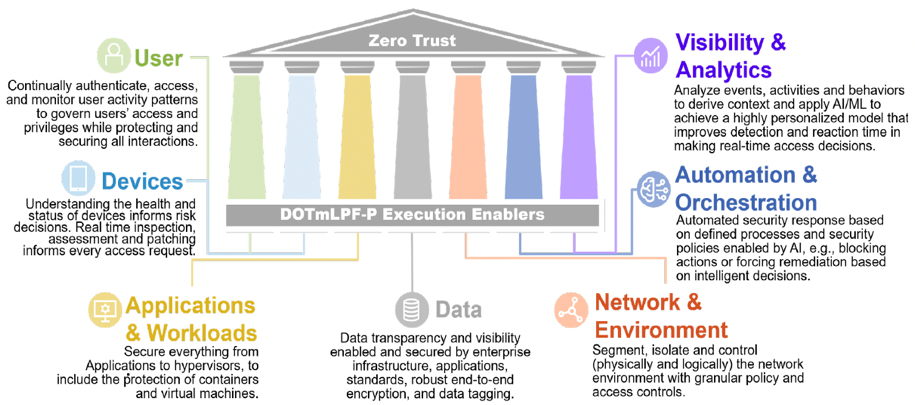 DoD CIO ZT Strategy – Oct 2022
DoD CIO ZT Strategy – Oct 2022
https://dodcio.defense.gov/Portals/0/Documents/Library/DoD-ZTStrategy.pdf
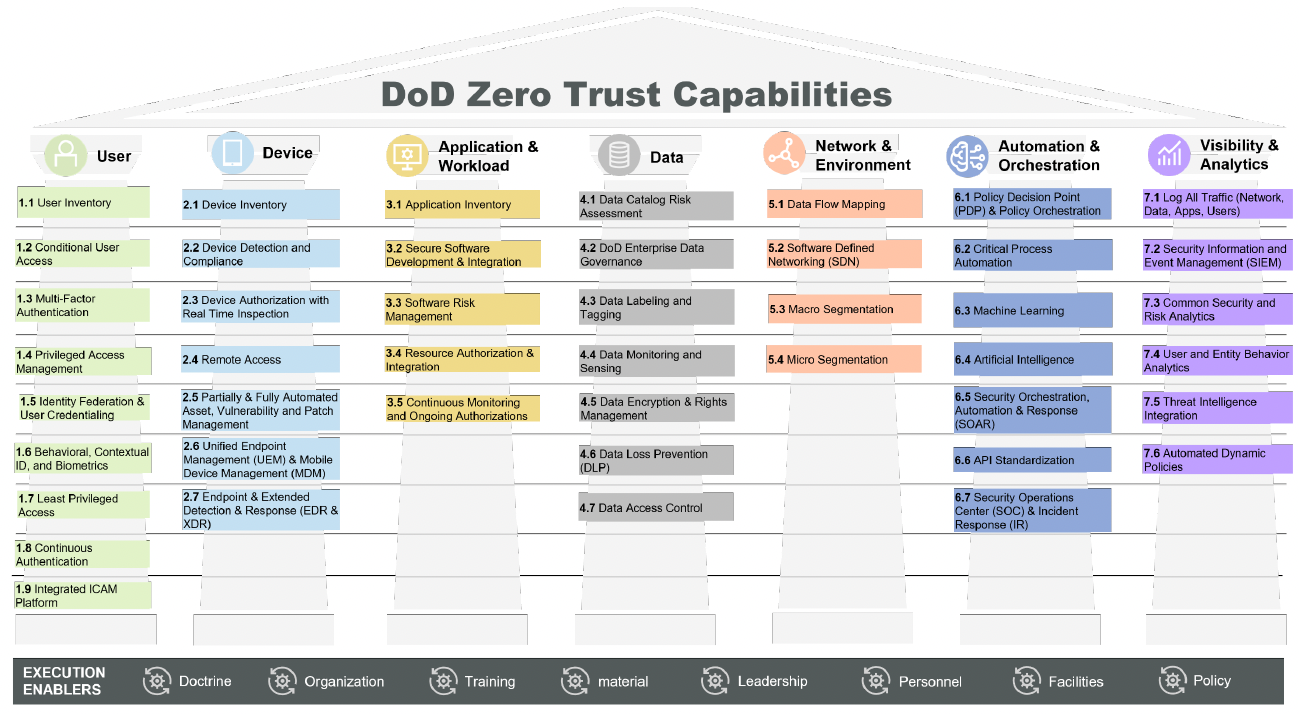 Xage Fabric Features

Cyber-hardening with distributed policy enforcement

Zero Trust Secure Remote Access

Zero Trust Data Protection & Sharing Ecosystem
= Directly Supports
     = Indirectly Supports/Integration
Providing Zero Trust for both Enterprise IT and Cyber Physical Systems Today!
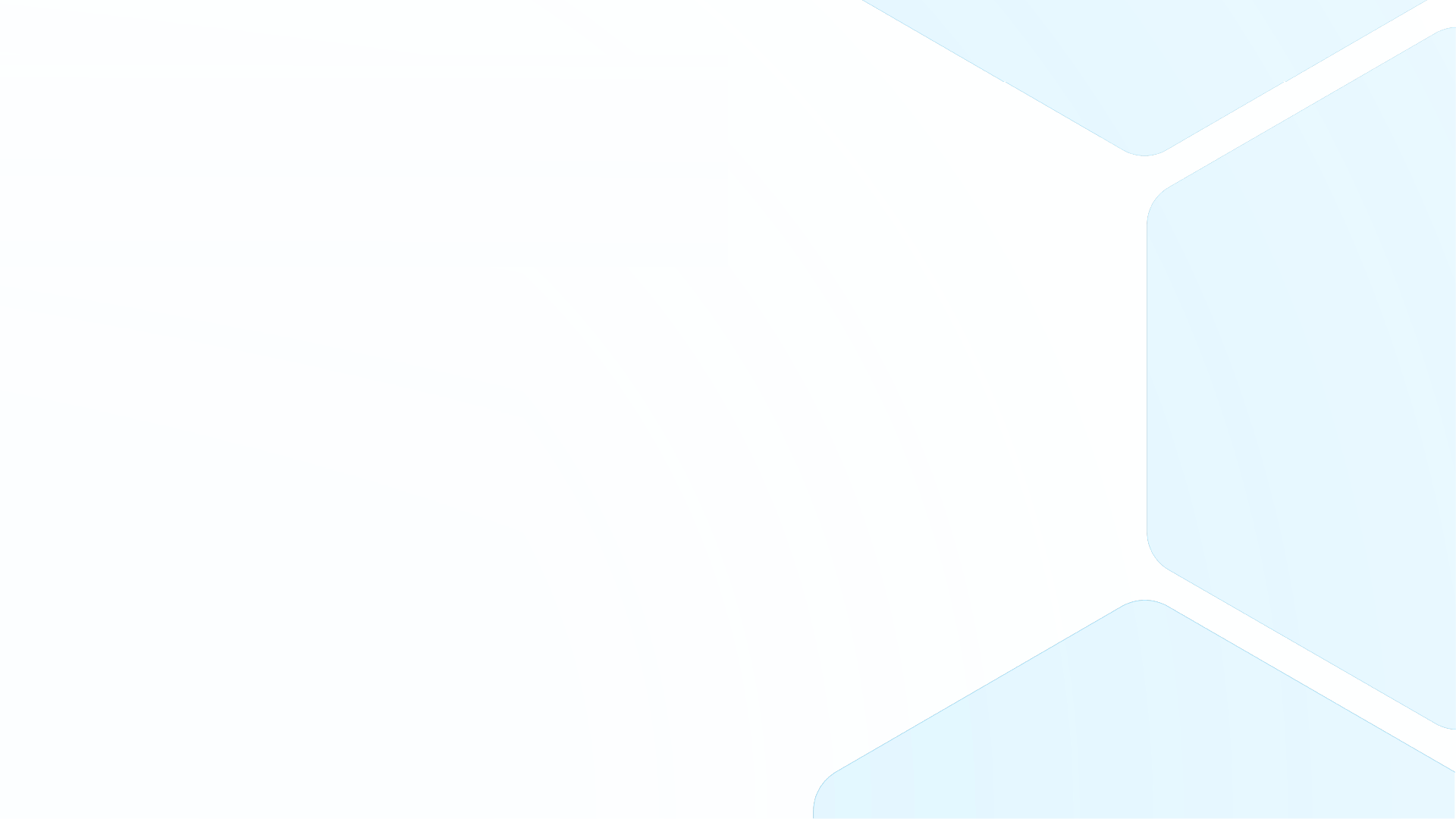 Summary and Wrap-Up
ZERO TRUST FOR THE REAL WORLD
The Xage Fabric delivers identity-based access management and data security. 

Protect operations, critical infrastructure & converged IT-OT-Cloud with Xage: 
Mission continuity - Reduce attack surface, protect mission critical systems, applications, and data
Cost & complexity reduction - Fewer tools, simplified workflow, OT vendor agnostic  
Undisruptive - No changes to existing infrastructure 
Secure the digital transformation of operations across IT-OT-Cloud 
Increase productivity and enable multi-party cooperation 
Meet and exceed government regulations
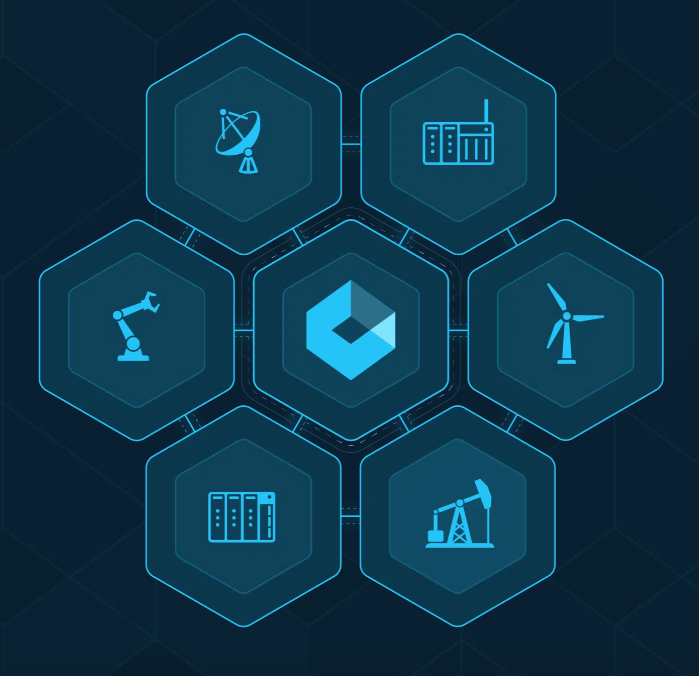 7